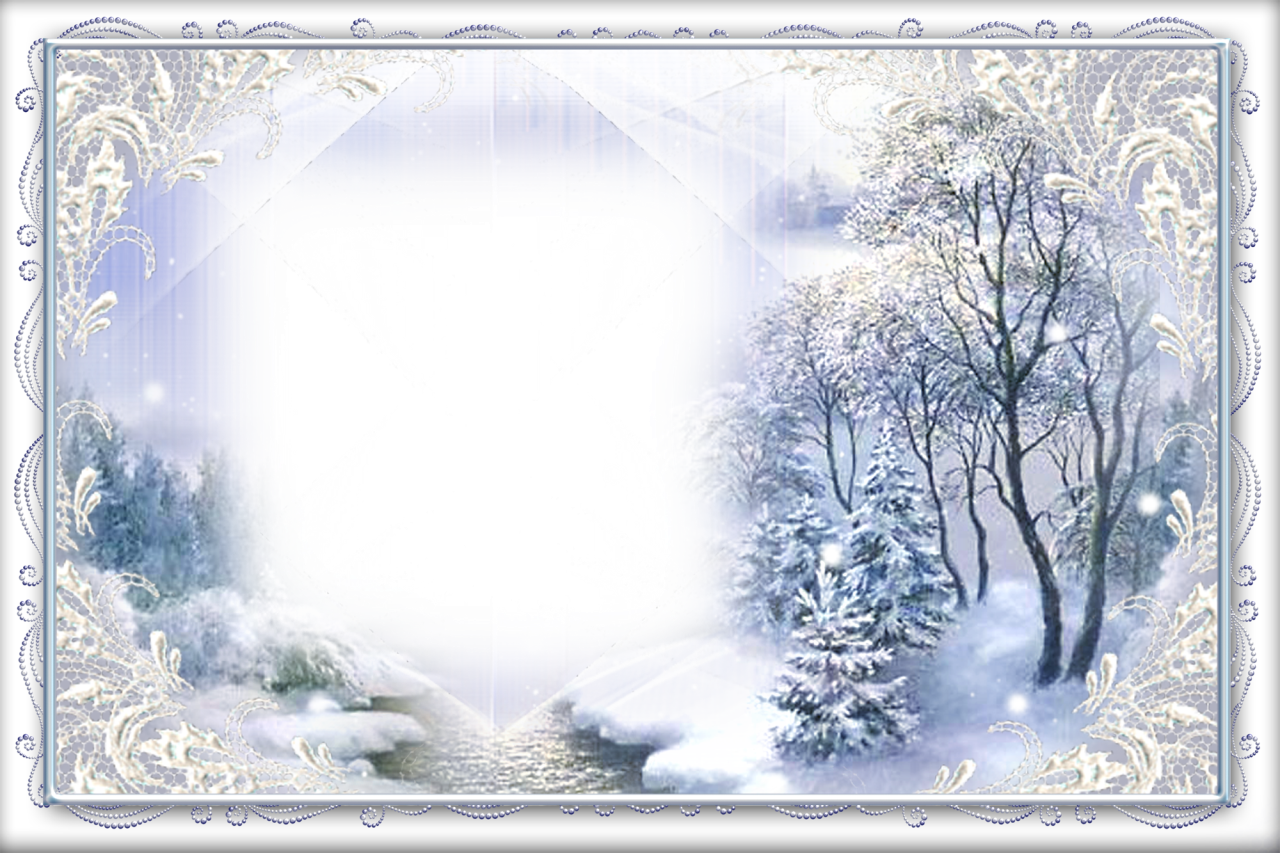 зима
Декабрь
Ежегодный  гала-концерт Районного дома культуры 
Новогодние мероприятия в домах культуры и сельских клубах
Январь
7 января
 Детская рождественская елка. Спектакль воскресной школы и развлекательная программа  «Как-то раз под Рождество» 
С 7 января по 14 января
Фольклорное развлечение «Уж как шла Коляда» в сельских клубах и домах культуры

Районный фестиваль творчества студенческой и работающей молодежи  «Новое поколение»
Февраль
Районный фестиваль-конкурс патриотической песни «Отечеству верны»
Масленичные гуляния